EMPLOYABILITY CONFERENCE 2022
Employability: expanding the narrative for a rapidly changing world – continuing the conversation
Identity & Employability:  Challenges and Opportunities in the context of Covid-19
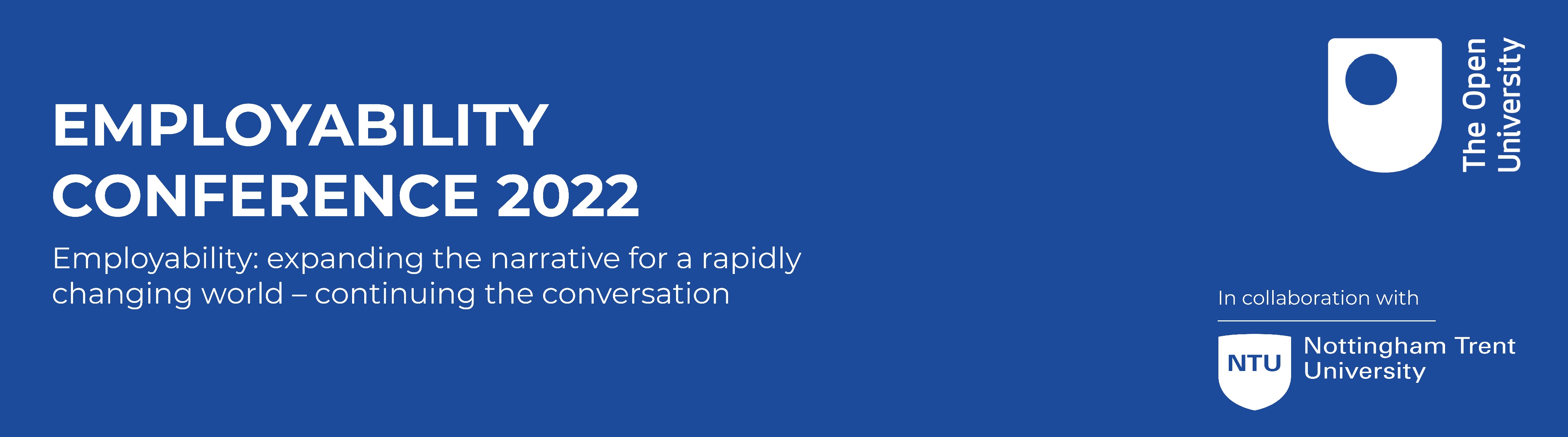 Chris Jones & Cassie White, Nottingham Trent University
Identity & Employability:  Challenges and Opportunities in the context of Covid-19
Chris Jones & Cassie White
17/03/2022
Aim
Explore the importance of identity throughout the university journey in relation to employability 
Reflect on some of the issues that are emerging from the Covid-19 pandemic and the impact these may be having on identity formation for students in relation to learning for employability 
Discuss how we can revise and reimagine our approach to make identity more central within employability in future
Covid impact: student concerns
Covid impact: affecting all areas of engagement
Twitter screenshot used with permission from Dr. Liam Kennedy
Identity Lens
How might we understand some of these impacts through the lens of identity development?  

What does this tell us about the key role of identity within employability and the student journey?
Identity lens - overview of our key points
Identity is a critical element of employability
Higher education is a key stage in the development of personal and professional identity
Identity is developed in the context of interactions with others
Experiences during Covid may have disrupted opportunities for positive identity development, leading to uncertainty and / or disengagement
What therefore can HEIs do to re-centre, re-connect and re-motivate students and graduates?
And how can we re-position identity as a more central feature of careers and employability work and learning and teaching more generally?
Transition into HE
A positive identity provides a secure foundation for future learning and employability
Journey through HE
Exposure to and engagement with communities of practice in HE is key to development of pre-professional identity
Landscape of Practice
Landscape of practice during covid
Transition out of HE
Graduate Identity (Holmes, 2015) 
Career is an 'identity project' which involves the construction and negotiation of identity
Employability can be seen in terms of the relationship between the graduate and the employer
To be 'agreed', a graduate identity has to be claimed by an individual and affirmed by others.
Graduates will experience a range of different trajectories in the development of their emergent graduate identity post-graduation.
Modalities of emergent identity (taken from Holmes, 2015)
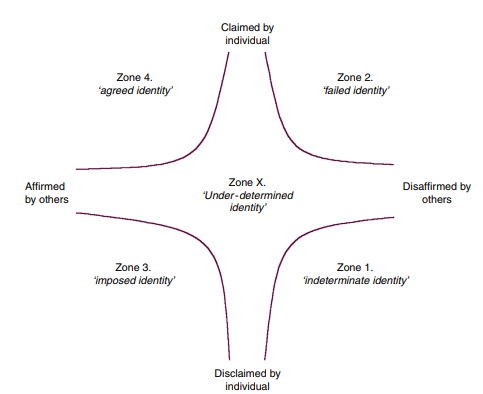 Modalities of emergent identity (Holmes, 2015)
Our thoughts
Lifewide and lifelong learning
Awareness and acknowledgement of individual and societal context and background
References
Banks, J. A. &  McGee Banks, C. A. eds. (2005) Multicultural Education: Issues and Perspectives.  New York, Wiley 
Bathmaker, AM., Ingram, N., Waller, R. (2012). Higher education, social class and the mobilisation of capitals: recognising and playing the game. British Journal of Sociology of Education. 34 (5-6), 723-743.
Baxter Magolda, M.B (2001)  Making their own way: narratives for transforming Higher education to promote self development.  Sterling, Stylus. 
Bennett, C.I. (2003). Comprehensive multicultural education: Theory and Practice. Boston: Allyn and Bacon
Boekaerts, M. (1993)  Being concerned with well being and with learning Educational Psychologist 28 (2) 149 – 167 
Briggs, ARJ., Clark, J., Hall, I. (2012). Building Bridges: Understanding student transition to university. Quality in Higher Education. 18(1), 3-21.
Breakwell, G.M (1986)  Coping with threatened identities. London: Methuen.
(Chung, E., Subramaniam, G & Dass, L.C. (2020)  Online learning readiness among university students in Malaysia amidst COVID-19.  Asian Journal of University Education 16 (2) 46 – 58. 
Dean, B.A., Campbell, M. (2020) Reshaping work integrated learning in a post-COVID-19 world of work.  International Journal of Work-Integrated Learning, special issue 21 (4) 356 – 364. 
Holmes, L. (2015), "Becoming a graduate: the warranting of an emergent identity", Education and Training, 57 (2) 219-238
Institute of Student Employers (2021) Can I have your attention?  Why student engagement is a challenge this Autumn (online webinar, downloaded from www.ise.org.uk)
References
Institute of Student Employers (2022) ISE Graduate and School Leaver Vacancy Survey 2022 (downloaded from www.ise.org.uk)
Jackson, D (2016)  Re-conceptualising graduate employability: the importance of pre-professional identity, Higher Education Research & Development, 35 (5), 925-939
Jaspal, R (2015) Constructing and protecting identity in a diverse higher education context, Perspectives: Policy and Practice in Higher Education 19 (4) 27 – 134
Jaspal, R. & Breakwell, G. M. (eds.) (2014). Identity Process Theory: Identity, social action and social change. Cambridge: Cambridge University Press.
JISC (2021), Prospects Early Careers Survey 2021 (downloaded from https://luminate.prospects.ac.uk/early-careers-survey-2021-jobs-apprenticeships-and-postgraduate-study) 
Sutton Trust  (2021) Covid 19 and the University Experience https://www.suttontrust.com/wp-content/uploads/2021/02/Covid-19-and-the-University-Experience.pdf 
Tan, C. (2021) The impact of COVID-19 on student motivation, community of inquiry and learning performance.  Asian Education and Development Studies 10 (2) 308 – 321
Tarc, P. (2020) Education post “Covid-19”: Revisioning the face-to-face classroom  Current Issues in Comparative Education, 22 (1) 121 – 124. 
Trede, F., Macklin, R., & Bridges, D. (2012). Professional identity development: A review of the Higher Education literature. Studies in Higher Education, 37(3), 365–384.
Thomas, L. (2012) Building student engagement and belonging in higher education at a time of change.  Higher Education Academy, York, England.  https://www.heacademy.ac.uk/knowledge-hub/building-student-engagement-and-belonging-higher-education-time-change-final-report
THANK YOU
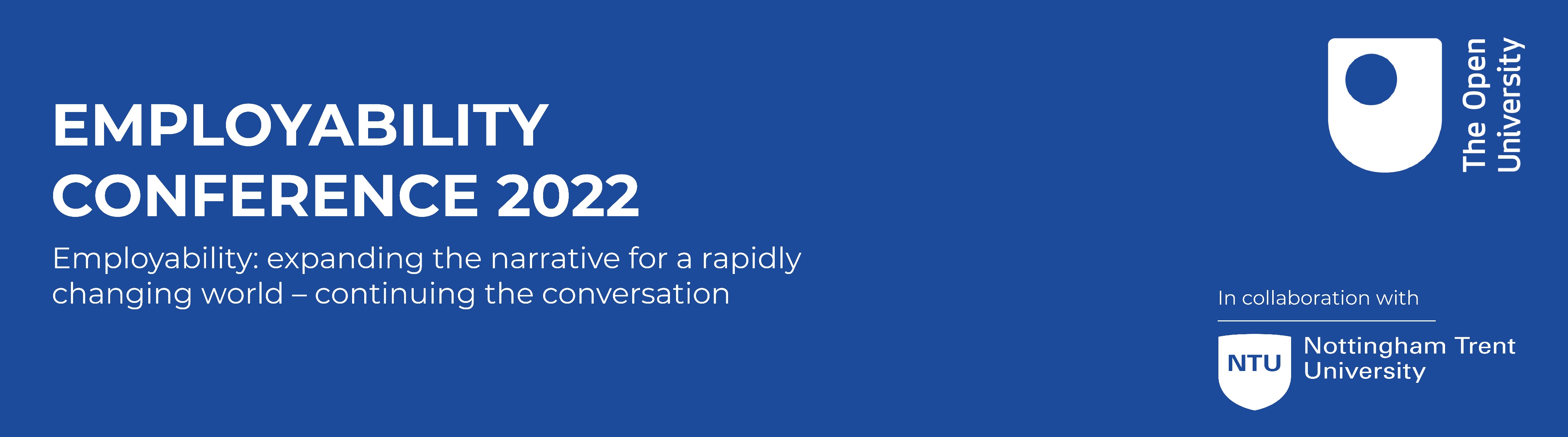